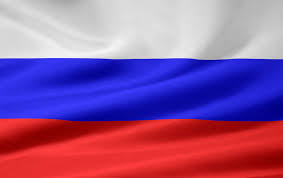 10 интересных фактов о России
Никола Шрайберова (428937)
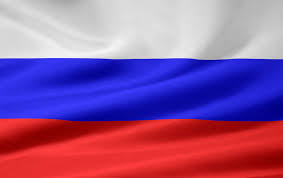 1. Транссибирская магистраль
самая длинная железнодорожная магистраль /9298,2 км/
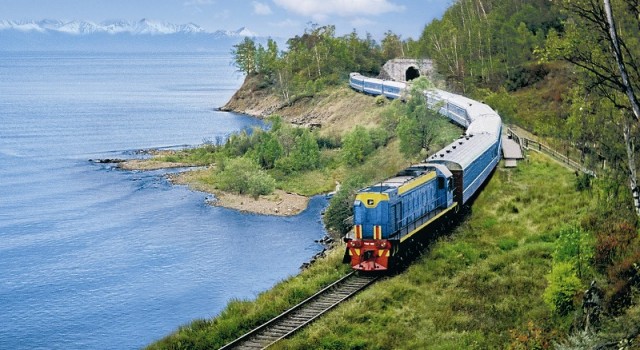 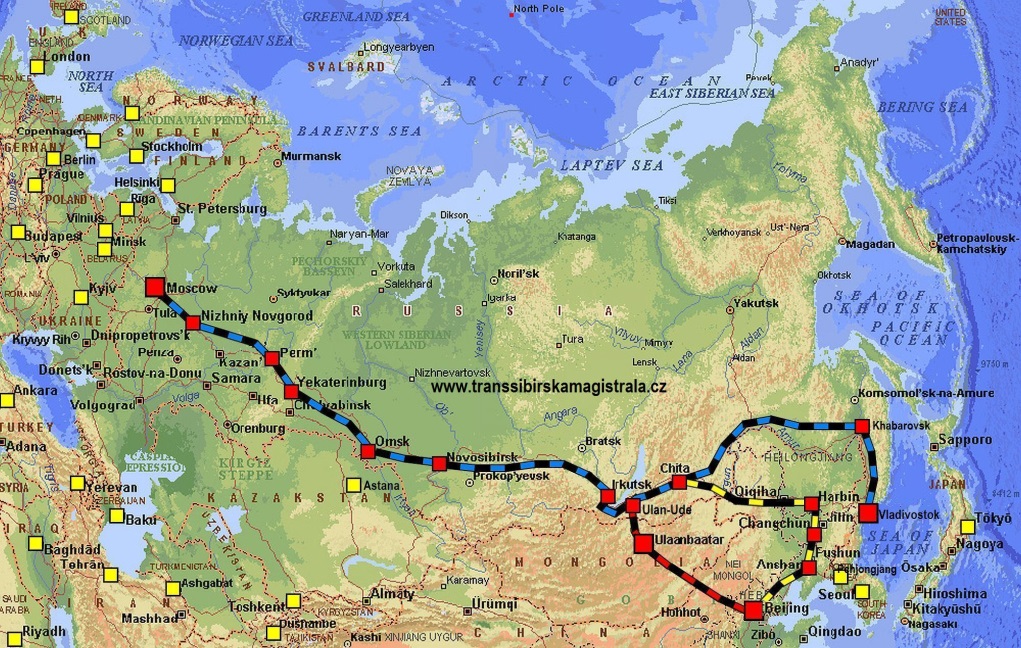 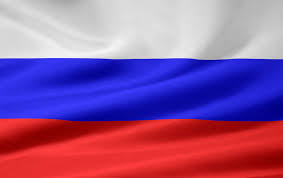 2. Самый большой МакДоналдс в мире
находится в Москве, 700 посадочных мест
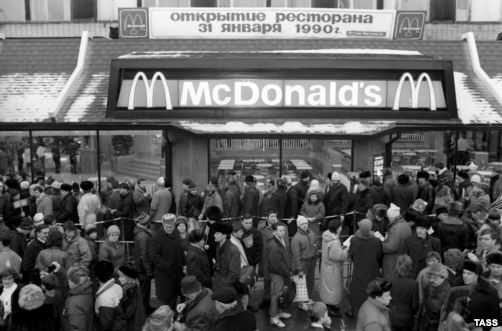 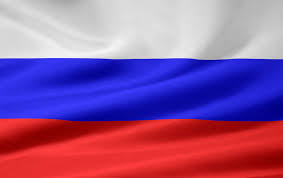 3. Мужчины и жунщины
В России жунщин на 10 миллионов больше чем мужчин
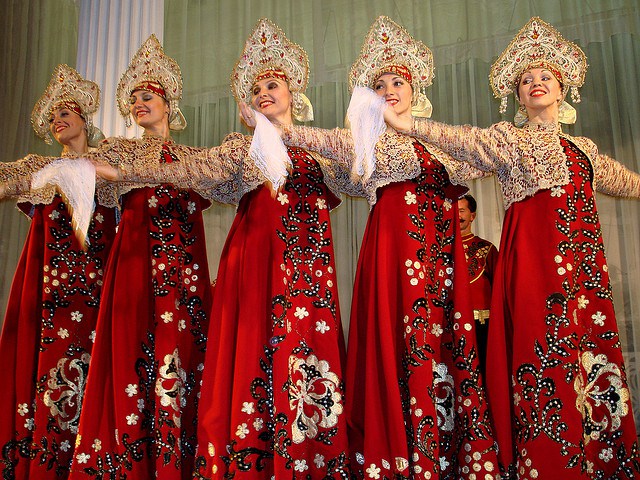 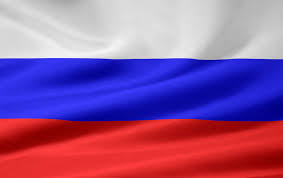 4. Обручальное кольцо на правой руке
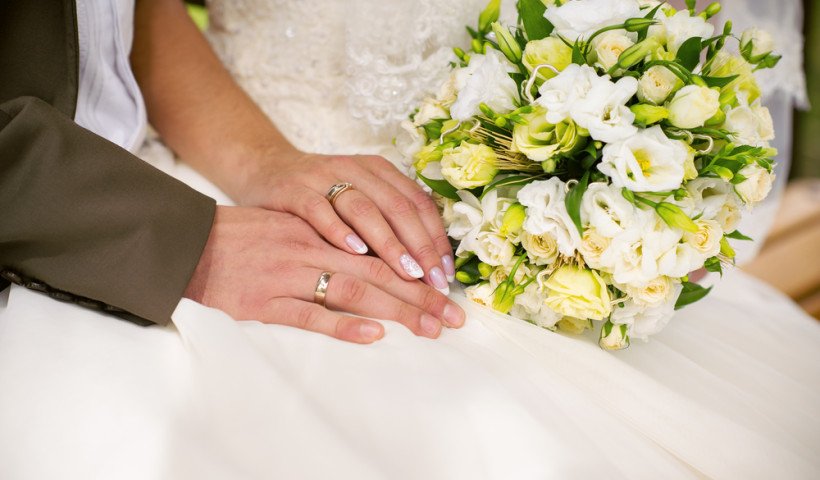 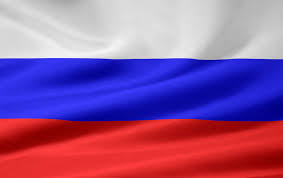 5. Не приятно дарить чётное количество цветов
чётное количество цветов принято приносить лишь на похороны умершим
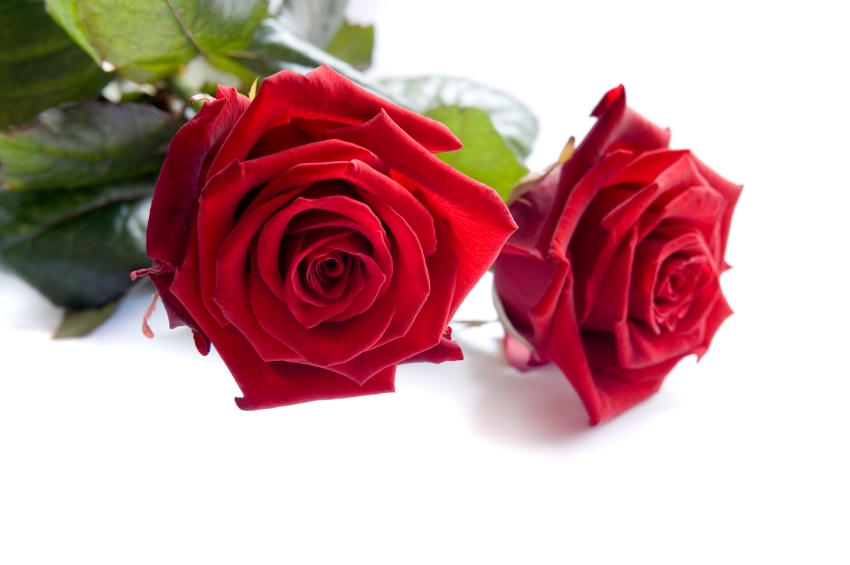 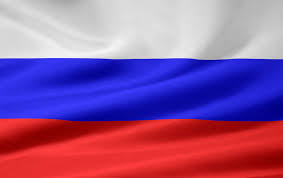 6. Самая большая территория
17 075 400 км²
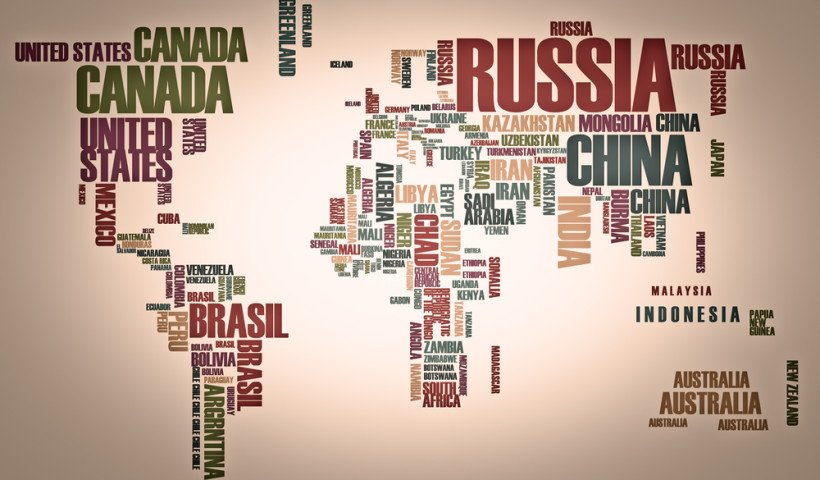 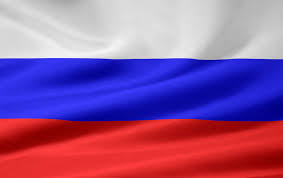 7. Страна миллиардеров
В Москве живёт 74 миллиардеров — больше, чем в Нью-Йорке
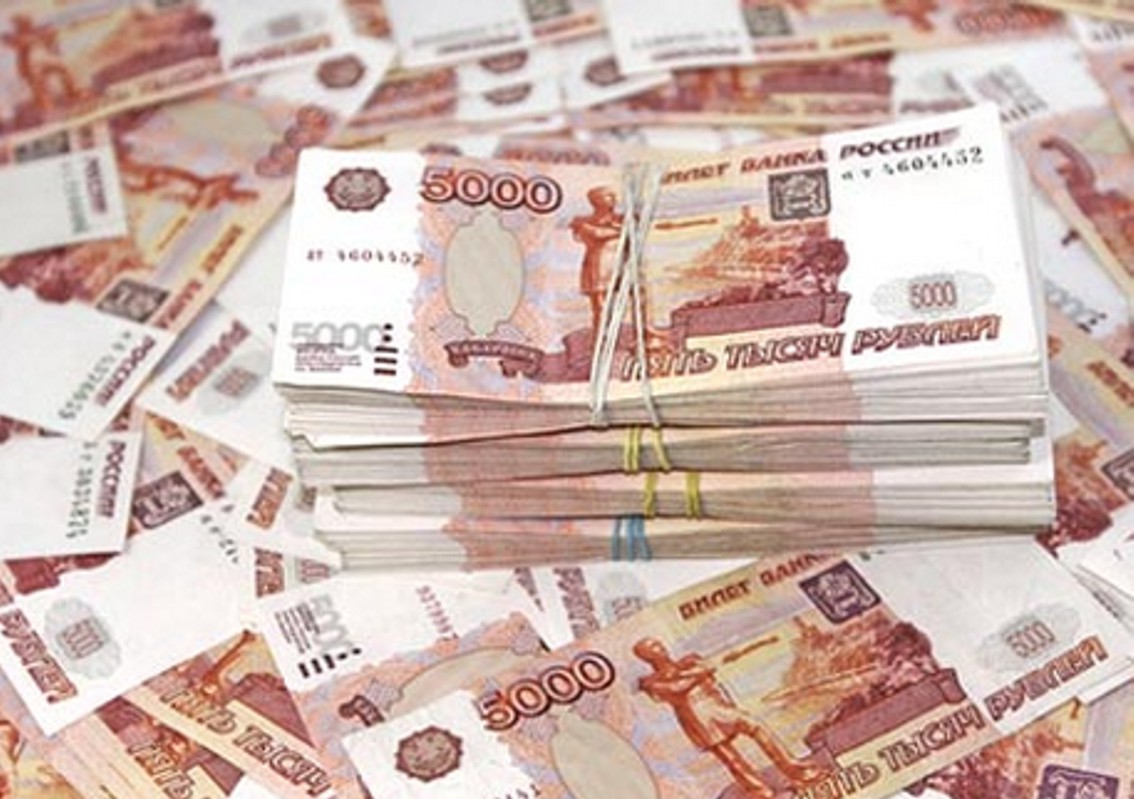 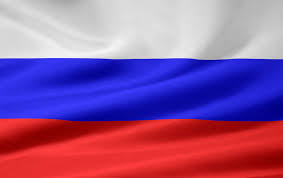 8. Второй большой продуцент нефти
Нефть является главной статьёй российского экспорта
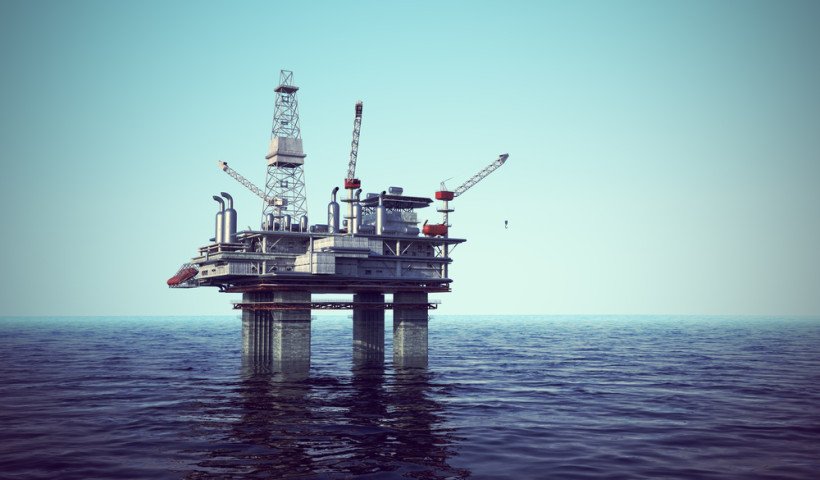 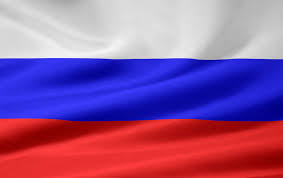 9. Самый быстрый систем транспорта
в Москве находится самая быстрая метро-система в мире
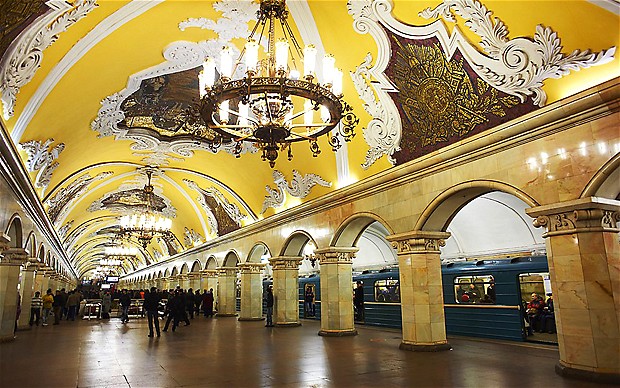 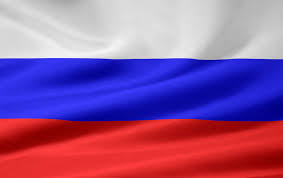 10. Рукопожатие и поверье
Русские часто не подают руки при встрече
в истории рукопожатие часто приводило к конфликту
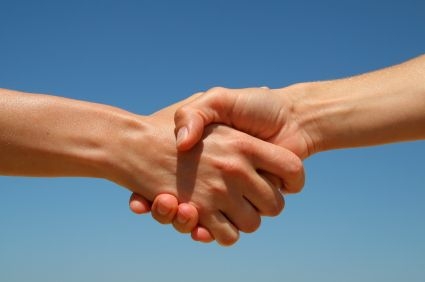 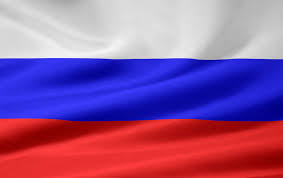 Ссылка
http://www.escapehere.com/deu/reiseziel/europa-reiseziel/10-interessante-fakten-zu-russland